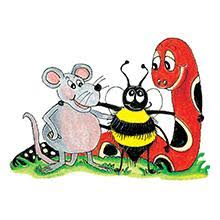 Jolly Grammar 3b-18
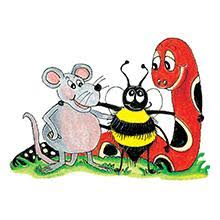 Spelling Test 27
abyss
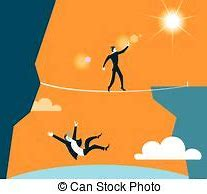 abyss
 myth
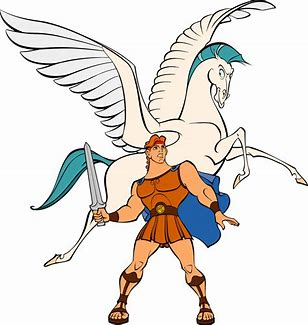 abyss
 myth
 lynx
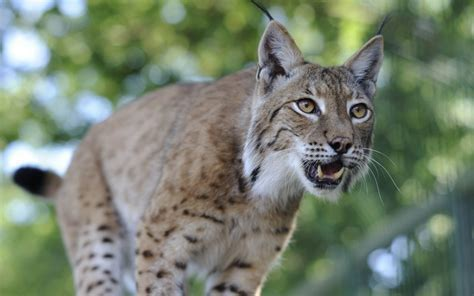 abyss
 myth
 lynx
 lyrics
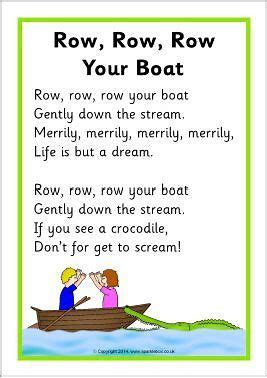 abyss
 myth
 lynx
 lyrics
 syrup
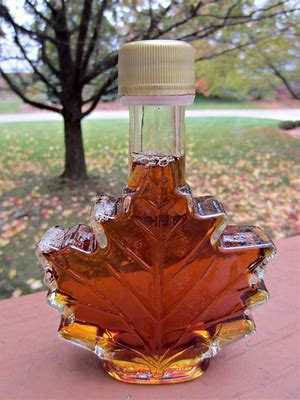 abyss
 myth
 lynx
 lyrics
 syrup
 idyllic
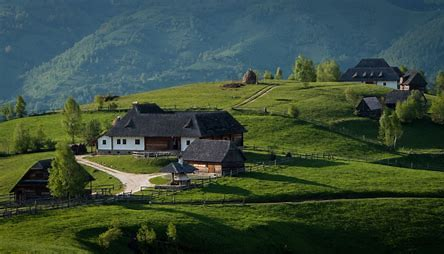 abyss
 myth
 lynx
 lyrics
 syrup
 idyllic
7. pyramid
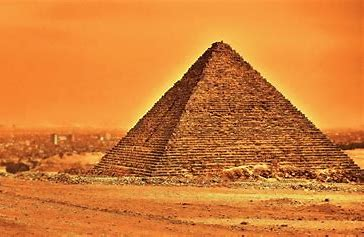 abyss
 myth
 lynx
 lyrics
 syrup
 idyllic
7. pyramid
8. symbol
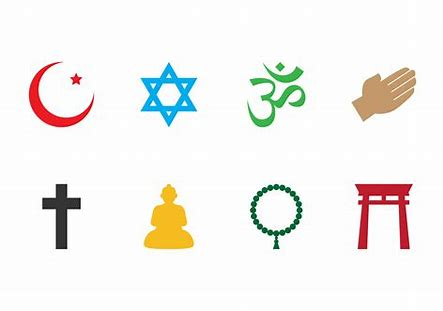 abyss
 myth
 lynx
 lyrics
 syrup
 idyllic
7. pyramid
8. symbol
9. cymbal
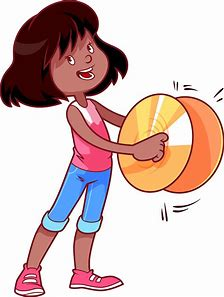 abyss
 myth
 lynx
 lyrics
 syrup
 idyllic
7. pyramid
8. symbol
9. cymbal
10. system
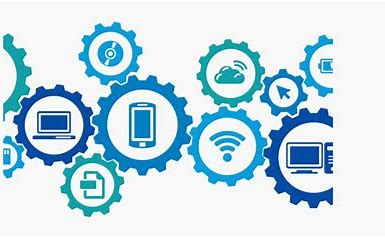 abyss
 myth
 lynx
 lyrics
 syrup
 idyllic
7. pyramid
8. symbol
9. cymbal
10. system
11. Egypt
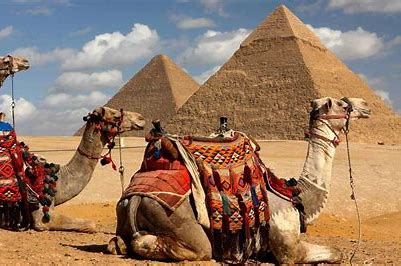 abyss
 myth
 lynx
 lyrics
 syrup
 idyllic
7. pyramid
8. symbol
9. cymbal
10. system
11. Egypt
12. typical
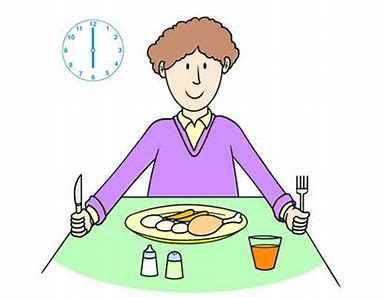 abyss
 myth
 lynx
 lyrics
 syrup
 idyllic
7. pyramid
8. symbol
9. cymbal
10. system
11. Egypt
12. typical
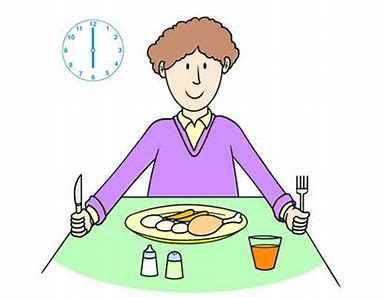 abyss
 myth
 lynx
 lyrics
 syrup
 idyllic
7. pyramid
8. symbol
9. cymbal
10. system
11. Egypt
12. typical
13. syllable
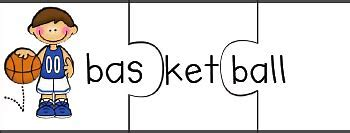 abyss
 myth
 lynx
 lyrics
 syrup
 idyllic
7. pyramid
8. symbol
9. cymbal
10. system
11. Egypt
12. typical
13. syllable
14. sympathy
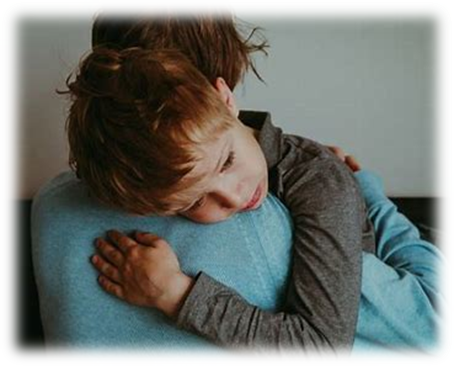 abyss
 myth
 lynx
 lyrics
 syrup
 idyllic
7. pyramid
8. symbol
9. cymbal
10. system
11. Egypt
12. typical
13. syllable
14. sympathy
15. mystery
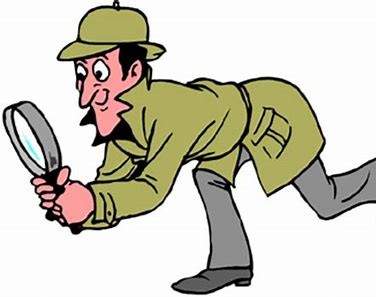 abyss
 myth
 lynx
 lyrics
 syrup
 idyllic
7. pyramid
8. symbol
9. cymbal
10. system
11. Egypt
12. typical
13. syllable
14. sympathy
15. mystery
16. rhythm
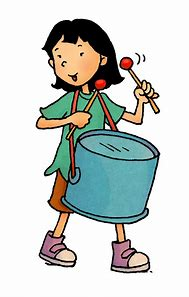 abyss
 myth
 lynx
 lyrics
 syrup
 idyllic
7. pyramid
8. symbol
9. cymbal
10. system
11. Egypt
12. typical
13. syllable
14. sympathy
15. mystery
16. rhythm
17. acrylic
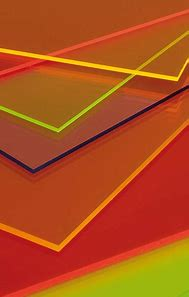 abyss
 myth
 lynx
 lyrics
 syrup
 idyllic
7. pyramid
8. symbol
9. cymbal
10. system
11. Egypt
12. typical
13. syllable
14. sympathy
15. mystery
16. rhythm
17. acrylic
18. physical
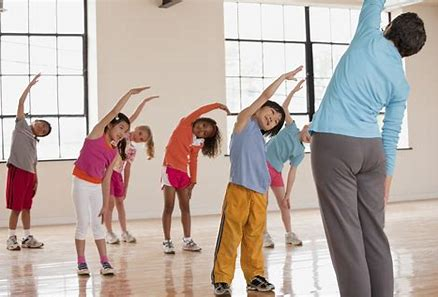 Subject and Object Pronouns
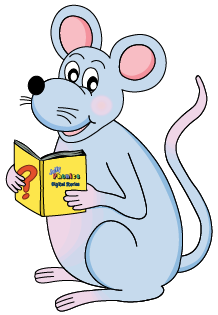 object
subject
verb
s
o
The cat chased a mouse.
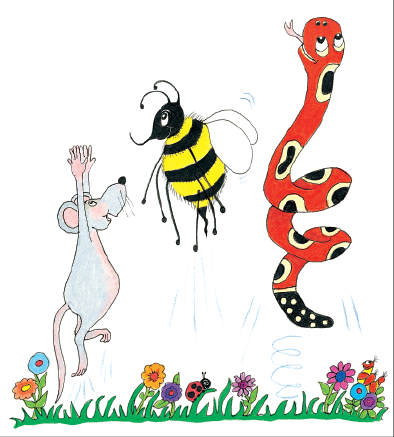 Activity page
Subject Pronouns
Object Pronouns
I
1st Person Singular

2nd Person Singular

3rd Person Singular

1st Person Plural

2nd Person Plural

3rd Person Plural
Subject Pronouns
Object Pronouns
I

you

he/she/ it

we

you

they
1st Person Singular

2nd Person Singular

3rd Person Singular

1st Person Plural

2nd Person Plural

3rd Person Plural
Subject Pronouns
Object Pronouns
I

you

he/she/ it

we

you

they
me

you

him/her/ it

us

you

them
1st Person Singular

2nd Person Singular

3rd Person Singular

1st Person Plural

2nd Person Plural

3rd Person Plural
object
subject
verb
s
o
The cat chased a mouse.
You hugged Granny.  Granny hugged you.
s
o
You hugged Granny.  Granny hugged you.
s
o
I hit the ball.  The ball hit me.
s
o
The baby amused her.  She amused the baby.
o
s
He phoned the school.  The school phoned him.
s
o
The teacher helped them.  They helped the teacher.
s
o
We invited some friends.  The animals saw you all.
s
o
You all saw the animals.  The animals saw you all.
o
s
It explains everything.  That explains it.
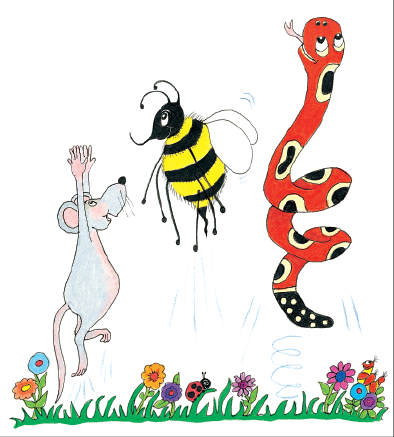 Activity page
You like horses.  Hoses like you too.


I heard Adam.  Adam heard me.


The boy pushed her.  
She pushed the boy.



The crowd followed them.  
They followed the crowd.



We took the train to the teach.  
The train took us there.
You like horses.  Hoses like you too.


I heard Adam.  Adam heard me.


The boy pushed her.  
She pushed the boy.



The crowd followed them.  
They followed the crowd.



We took the train to the teach.  
The train took us there.
You like horses.  Hoses like you too.


I heard Adam.  Adam heard me.


The boy pushed her.  
She pushed the boy.



The crowd followed them.  
They followed the crowd.



We took the train to the teach.  
The train took us there.
You like horses.  Hoses like you too.


I heard Adam.  Adam heard me.


The boy pushed her.  
She pushed the boy.



The crowd followed them.  
They followed the crowd.



We took the train to the teach.  
The train took us there.
You like horses.  Hoses like you too.


I heard Adam.  Adam heard me.


The boy pushed her.  
She pushed the boy.



The crowd followed them.  
They followed the crowd.



We took the train to the teach.  
The train took us there.
You like horses.  Hoses like you too.


I heard Adam.  Adam heard me.


The boy pushed her.  
She pushed the boy.



The crowd followed them.  
They followed the crowd.



We took the train to the teach.  
The train took us there.
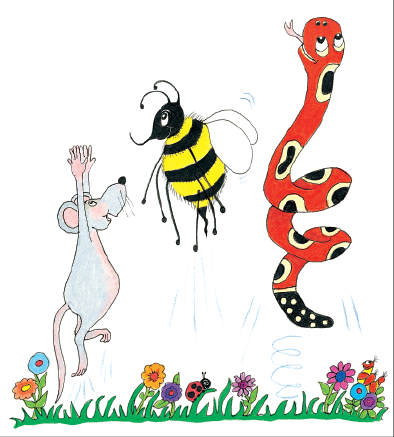 Homework